MaineHealth ACO
Maine Health Management Coalition
ACI Steering Committee
November 19, 2013
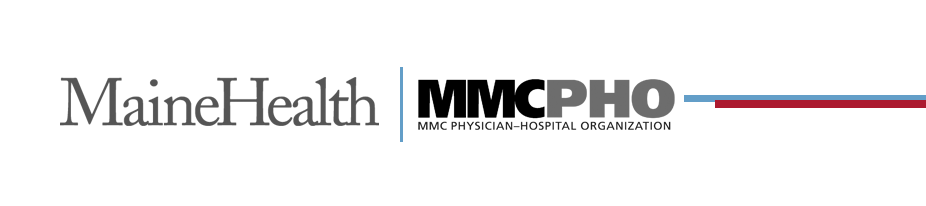 Agenda
MHACO structure
Background on decision to engage in MSSP
What did CMS require?
How did we meet that challenge?  
What are we doing in commercial space?
Key learnings?
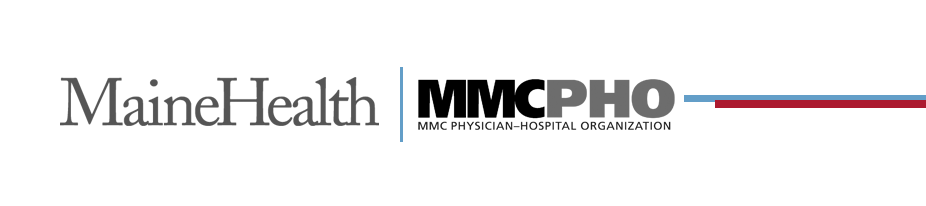 MHACO Structure
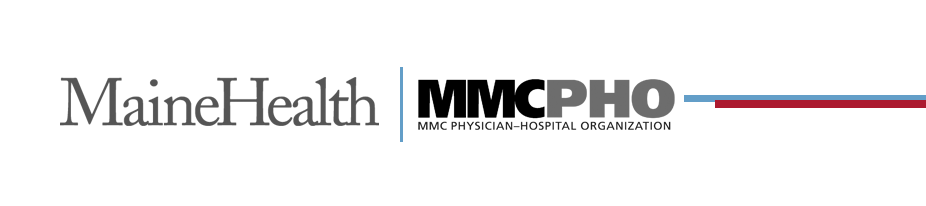 MaineHealth formed an ACO in 2011.  The MMC PHO serves as the primary delivery network.
Six of MaineHealth’s member hospitals capitalized the ACO
The ACO Board has representation from physicians, hospitals and patients
The MMCPHO is the implementing arm of the ACO, overseeing all operations
The PHO network includes all MaineHealth hospitals, St. Mary’s Regional Medical Center,  and over 1,200 physicians
MaineHealth
Member Hospitals
MaineHealth ACO, LLC
MMC PHO
Community Physicians of Maine
PHO Member Hospitals
Maine Mental Health Partners
MaineHealth Home Health Organizations
Skilled Nursing, Sub Acute Care, Other Key Partners
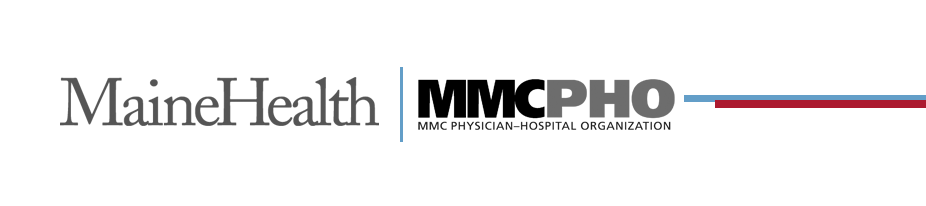 Why ACO? Why MSSP?
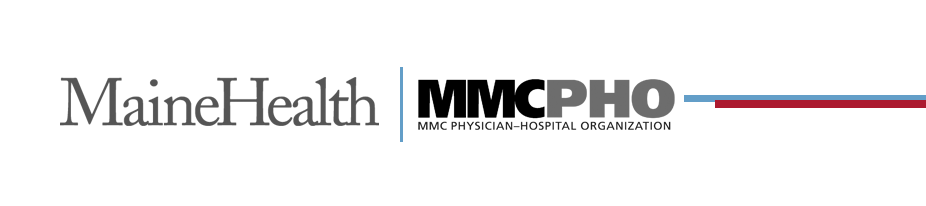 Why did MHACO decide to engage in MSSP?
MHACO wanted to be part of the solution and help to shape the future of health care
By participating early, may be able to shape the approach
Preparing for alternate payment model
Moral imperative

We knew we had the building blocks and part of the foundation, but needed to start to build the structure

Offered and declined participation in the Pioneer model
MSSP overview
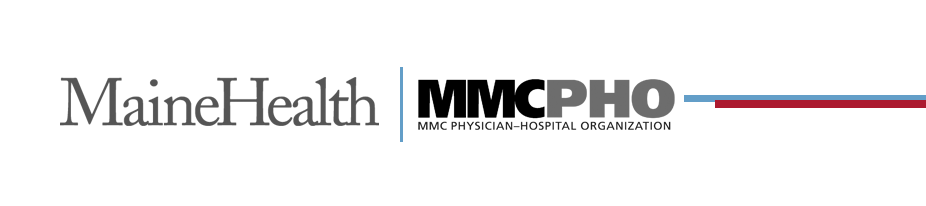 The Medicare Shared Savings Program focuses attention on 33 measures of quality & a financial target.
“Loss” situation.  ACO pays back a portion to Medicare
“Savings” for Medicare and the potential to 
earn a portion back forMaineHealth
Spending
Baseline Period
Performance Period
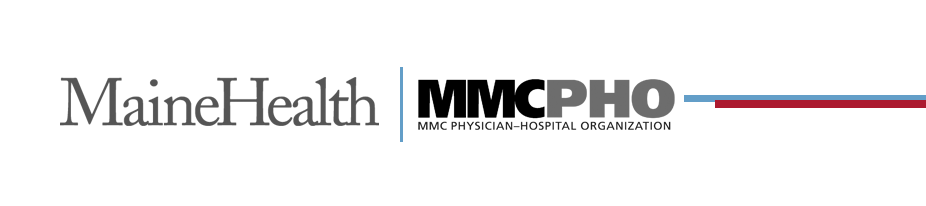 Beneficiary Eligibility and assignment
Eligibility
Must have at least one month of both Part A and Part B enrollment
Must have no months of Medicare Advantage enrollment
Must have a primary care service with a physician within ACO

Assignment
Step 1: One PCP service with PCP within the year
Step 2: One PCP service with other ACO physician
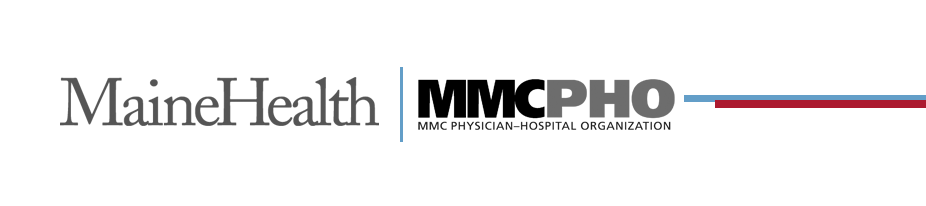 Patient Notification Activities
All Medicare Shared Savings Program ACOs are required to notify patients that:
Your provider(s) is participating in the MHACO
Your provider(s) is eligible for additional Medicare payments or may be financially responsible to Medicare for failing to provide efficient, cost-effective care
Medicare claims data for your patients may be shared with our ACO at the ACO’s request
They can “Opt Out” of this data sharing by completing a form or calling 1-800-MEDICARE
Currently <2% opt out
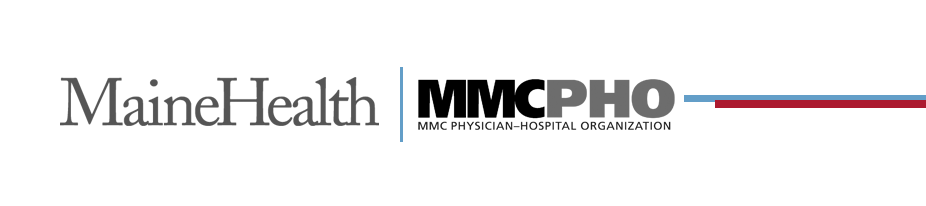 Patient Notification….
Notification Methods:

Letter to all patients-  The MMC PHO mails Medicare Patients a letter with the required information
Posters- ACO Participants must hang posters on site
Point of Service notification at first patient visits
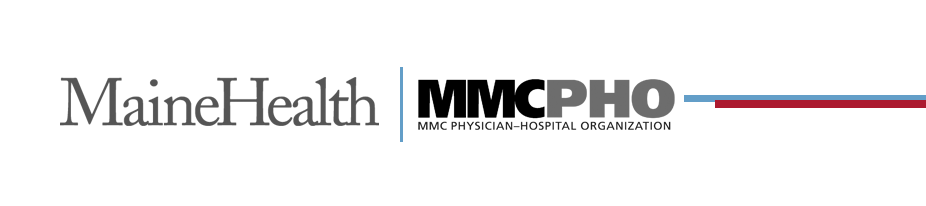 Our success as an ACO depends on excellence in four major areas.
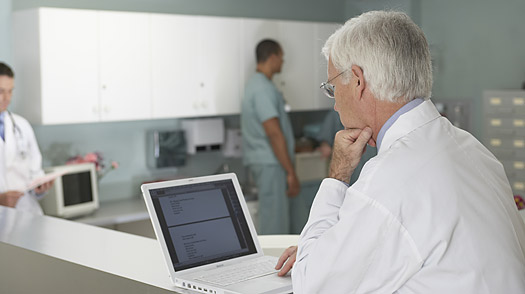 Invest in Information for Patient Care and Population Health Successfully implement a shared medical record across our ACO AND harness the power of information for population health
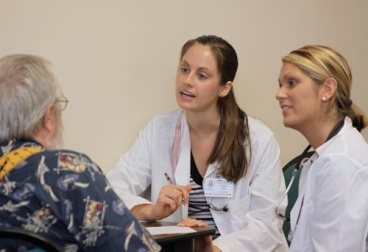 Focus Care Coordination on Patients who Need it MostMaineHealth will assess, consolidate and/or reorganize system-wide care coordination resources to ensure right focus on right patients
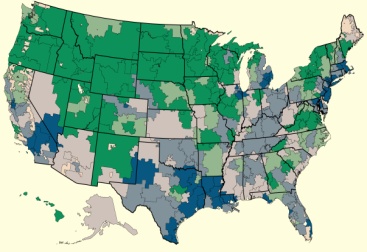 Establish a Culture of Learning and TransparencyA physician-led peer review program will focus on reducing unwarranted variation in care
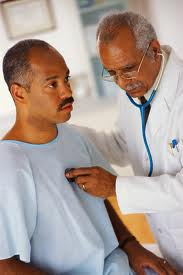 Deliver on Primary CareImplement the Medical Home model and ensure adequate supply of primary care for all ACO patients
Population health
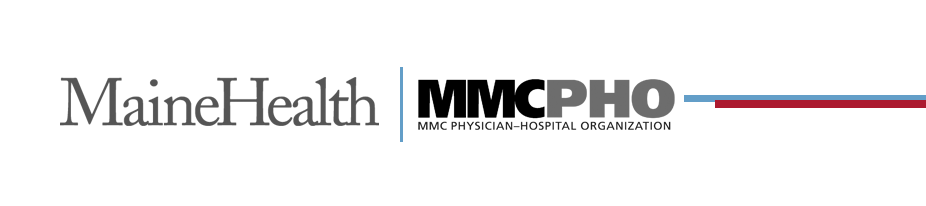 MHACO must have ready answers to a new set of questions.
Who are the patients for whom we are accountable?  Where do they receive their health care?

What are their clinical needs… and what does their care cost today? 

Which patients are at highest current …. and future! … risk for poor clinical or financial outcomes?
Which patients have “gaps in care” – are they getting the care they need given their health condition?
Requires new and different use of information we already have :
Insight into all care received – not just what we provide ourselves
Marriage of clinical and financial data 
Predictive modeling and financial / clinical risk analysis
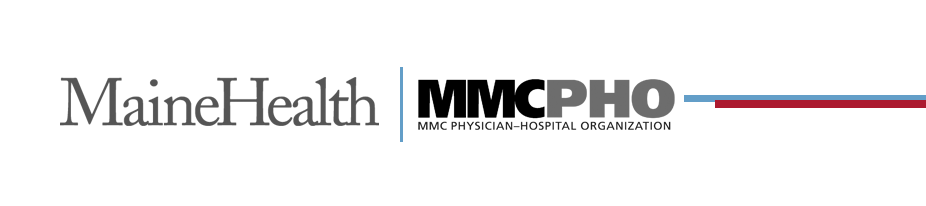 Utilization
Northern New England Accountable Care Collaborative
Dashboard overview
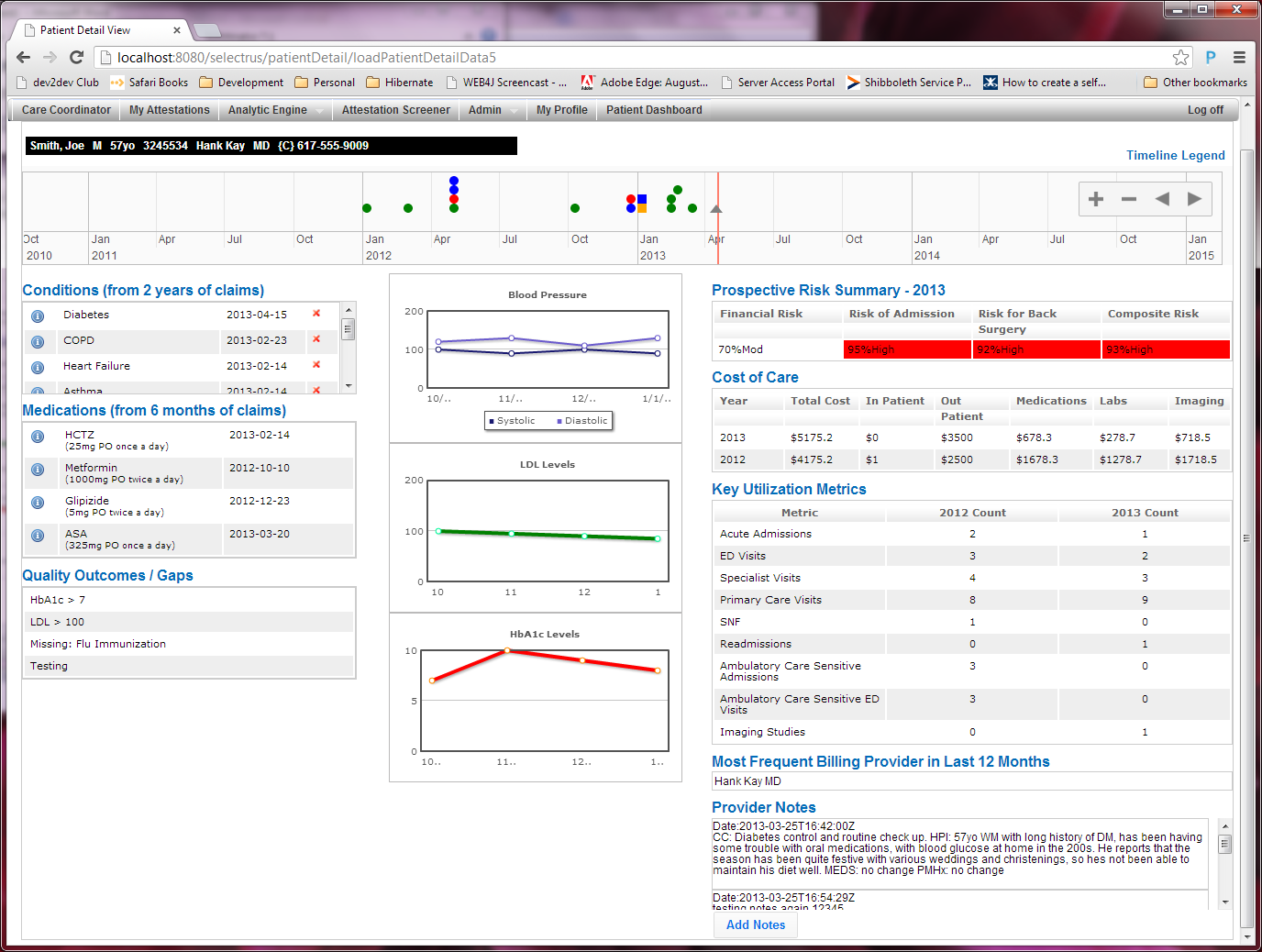 Care Coordination
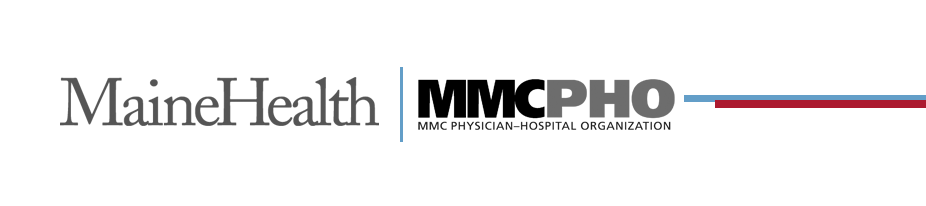 Risk stratification
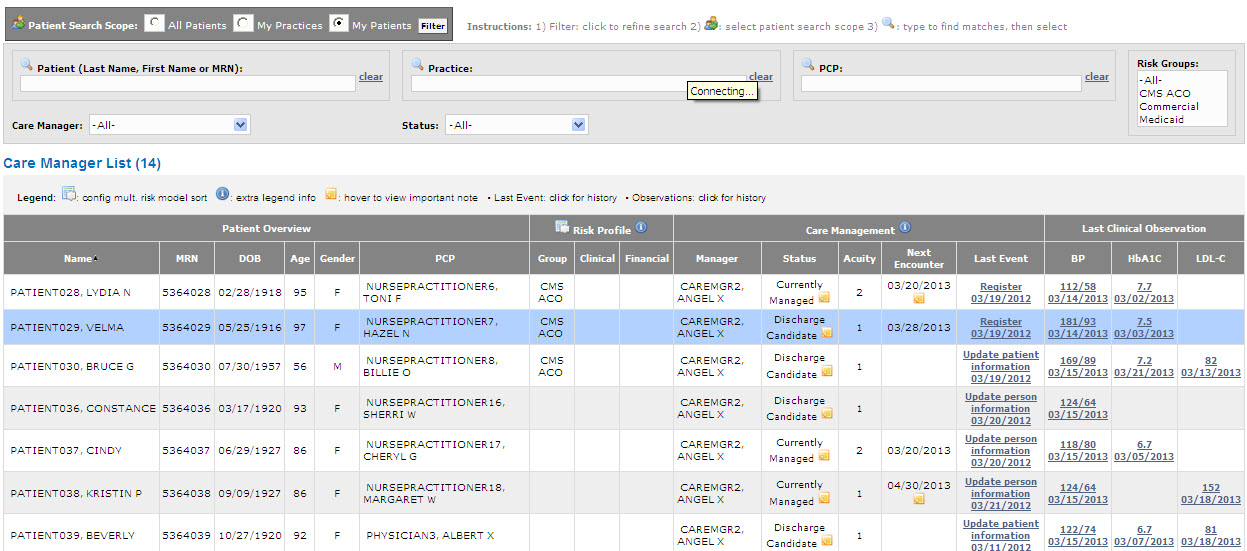 Care Coordination
For all patients
For risk patients
Case Leads
 RN Care Manager 
 SW Case Manager
 MH Case Manager
Additional  Resources 
 Health Guide
 Pharmacist
 Peer Advisor
 Interns / Students
Patient Population
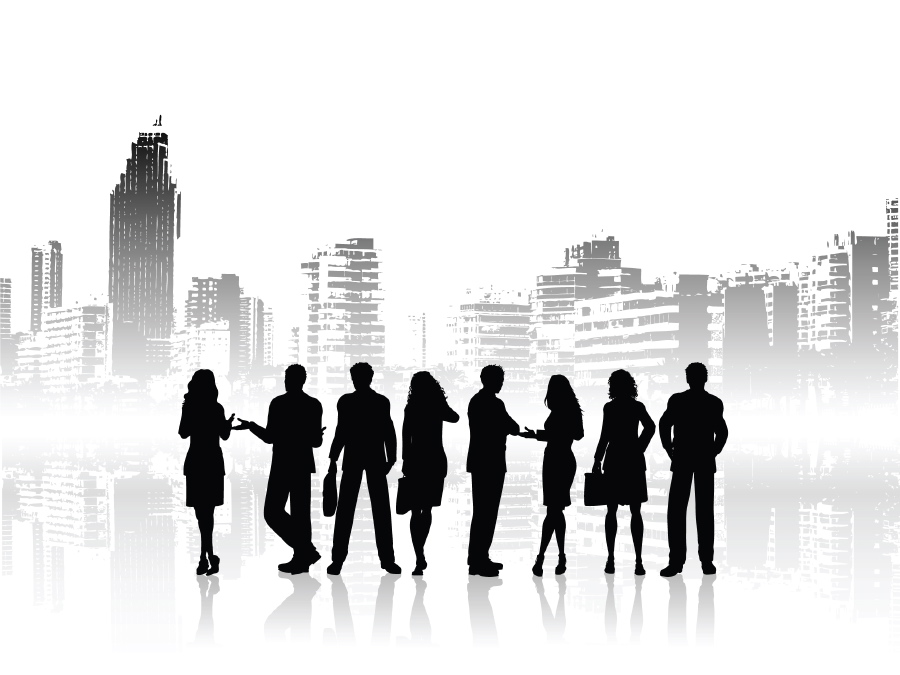 Unique Referrals
Care Coordination Toolkit:

Communication Tools and Protocols

Provider Compacts

Co-management Agreements

Shared Plans of Care

Guides to Care and Referral
The Right
Complex Care  Team
NNEACC
Identifi-cation of Complex Patients
Collaborations
 Home Health
 Agencies on Aging
 Embedded BH
 MMP CT
CIR
Site of Care Protocols
Central Navigation Team
EHRs
Standardized Best
Practice 
Interventions
Patient Risk Level
Clinically Relevant Calibration
Lateral Communication Exchange
Peer review process
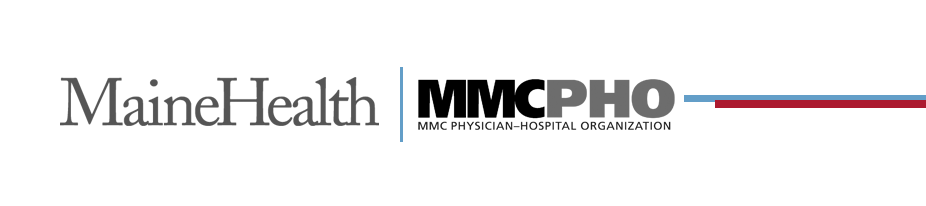 The “Value Oversight Committee” is at the center of ACO value improvement.
MHACO Board
Support for Central and Local Value Committees
MMC PHO Board
CPM Board
NNEACC 
Benchmarking against other ACOs
Tool sets for Care Coordinators, Providers and Administrators
Ad-hoc reporting
Value Oversight Committee
Hospital/Physician team from each community
Annual identification of improvement priorities and ongoing review of challenges and variations in care
Oversight of corrective action / response plans
PHO Analytics
Follow-up analysis on benchmarks
Ongoing efforts to identify variation in care/outliers
Local Value Committees
System wide teams and ad hoc work groups:  MH Clinical Integration, member organizations
Local Value Committees
Local  Health Care Value Committees
Leverage / modify existing committees
Provide input and feedback on priorities
Develop local programs to address priorities and challenges
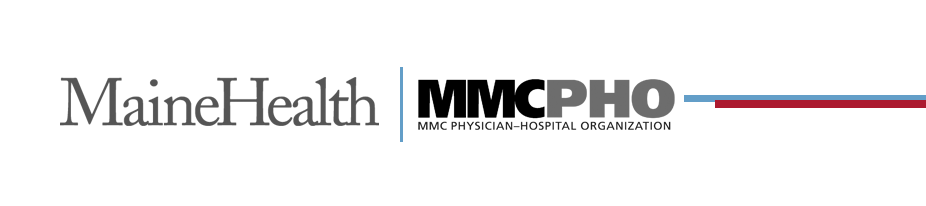 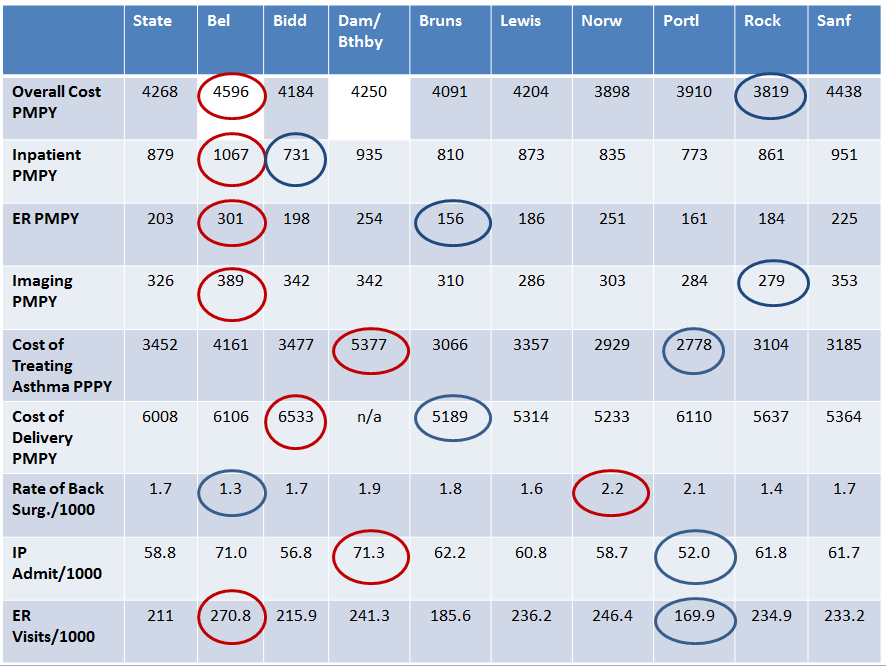 Primary care transformation
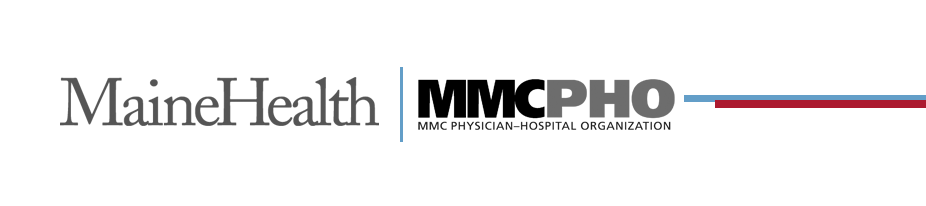 PCMH Activities
MHACO PCMH teams
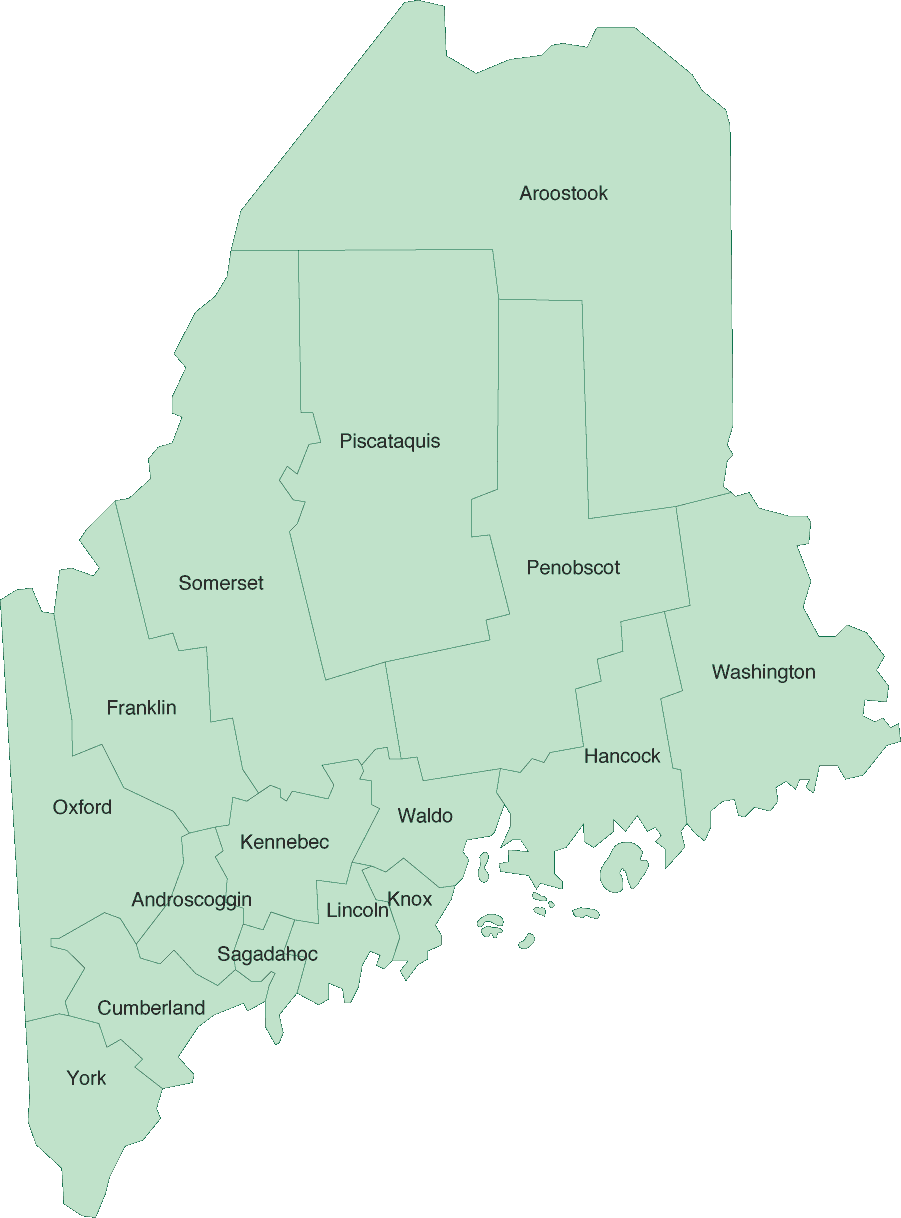 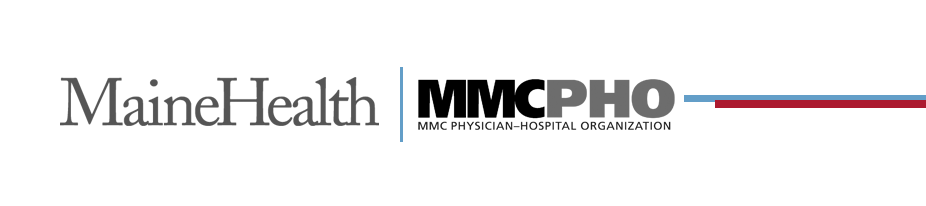 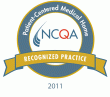 NCQA           Recognition Status
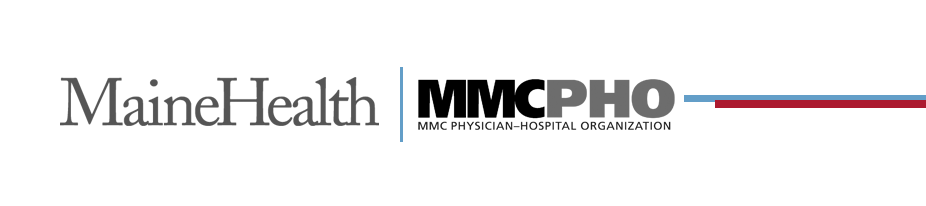 Improving Access:
Wave 1 & 2 Aggregate 
Average Time to Third for an Annual Exam
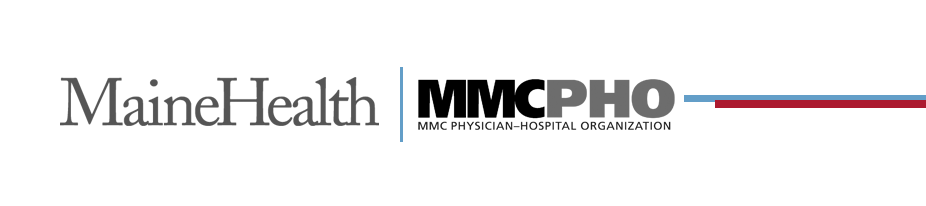 Select Practice Accomplishments
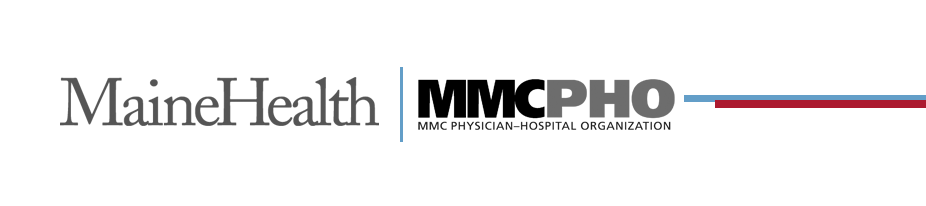 Commercial ACO
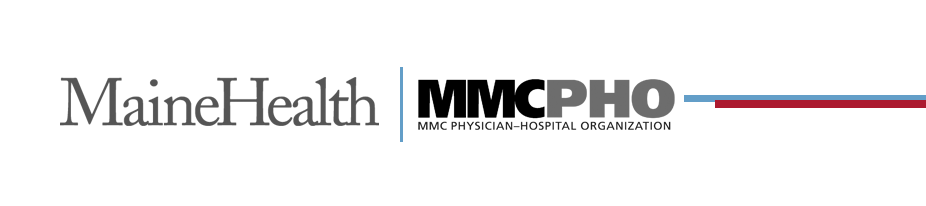 Approximately 25,000 lives in commercial ACO agreements
Successes
Challenges
Timely and accurate data
Attribution is tricky

Meeting demands for care coordination activities and associated reporting obligations
Expectations to do additional work without additional support to do so
Good alignment with ACO measures 
Added pediatric and women’s health measures
Refining meeting structure to support
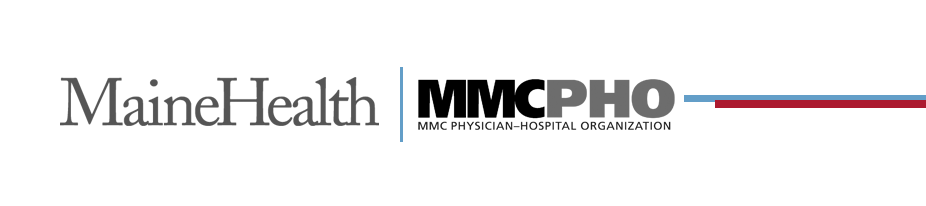 Challenges / key learnings
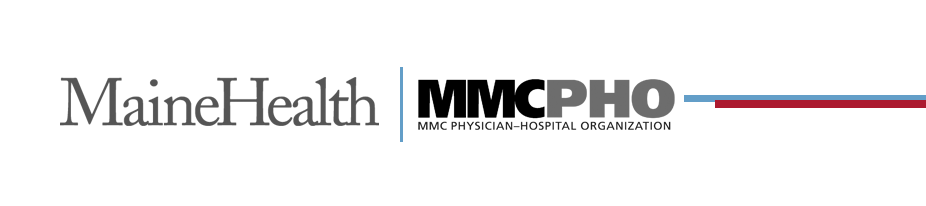 Key Learnings and Challenges
Building the plane in the air
Building blocks were there, but ….
Data, Data, Data
Will never be perfect, but tells us enough
End of Life as first initiative
Focus on variations
Need to work toward a single process for all payers- current practice is not sustainable
Significant Administrative burden for practices
Practice diversity 
Physician engagement is critical
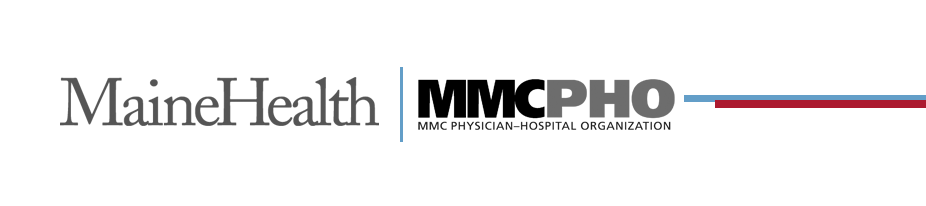 Physician Engagement
Focus on the why?
How does ACO change day to day practice? 
What is within their control?
Guidelines, care coordination, using data for improvement, PCMH and neighborhood
Access to data is selling point for many
Busy practices- felt like one more thing 
Challenge of employed vs. independent
Member Performance Review Program – raises the bar
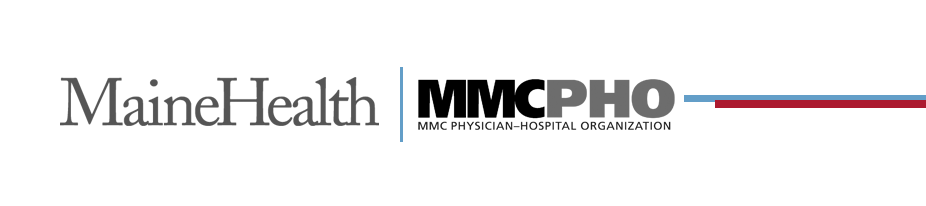 It’s about culture change!!
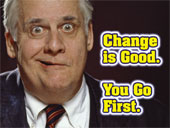 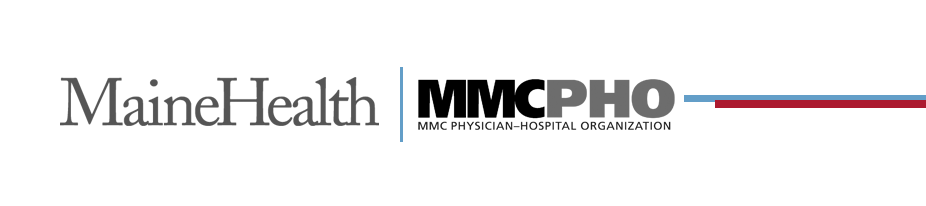